REPREZENTACJA  POLSKI  W  PILCE  NOZNEJ POLAND  NATIONAL  FOOTBALL  TEAM               By Aaron Perry
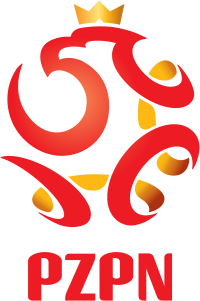 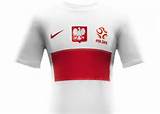 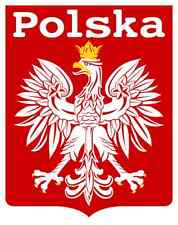 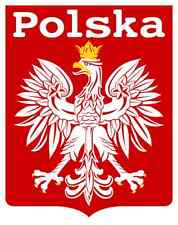 TEAM COLOURS
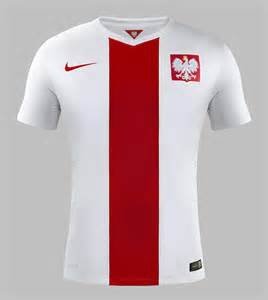 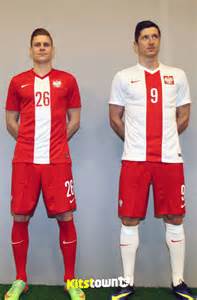 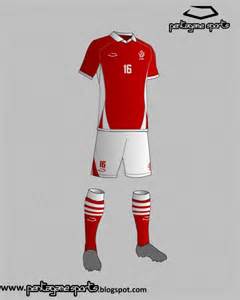 POLANDS TEAM COLOURS ARE A COMBINATION RED AND WHITE 
It always has the famous white eagle badge on the front and hasn’t changed much since 1921
NATIONAL STADIUM WARSAW
POLAND PLAY THEIR HOME GAMES IN THE STADION NARODOWY IN WARSAW, THE CAPITAL OF POLAND
IT CAN HOLD 58,145 PEOPLE SEATED, WITH A RETRACTABLE ROOF AND UNDER SOIL HEATING IT’S THE BIGGEST IN POLAND
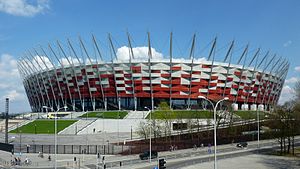 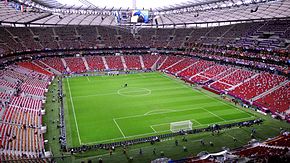 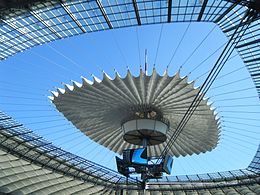 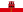 UEFA Euro 2016 qualification
Poland were drawn in Group D along with Germany, Gibraltar, Georgia, Scotland, and the Republic of Ireland.
Gibraltar 7–0  to earn their first points .
On 7 September 2014,
Poland beat
Poland on 11 October 2014 beat reigning world champions Germany for the first ever time in Warsaw.
On 29 March 2015, Poland earned a 1–1 draw away in Ireland to remain top of the group.
A first half strike from Peszko gave the Poles the lead before an injury time equalizer from Shane Long rescued a late point for Ireland
On 11 October 2015, Poland secured a place in UEFA Euro 2016 when they beat Ireland 2–1 in Warsaw.
Poland finished second in the group behind Germany ,Ireland finished third and had to qualify through the play offs.
Robert Lewandowski ended the qualifying campaign with 13 goals, thus tying with Northern Ireland's David Healy for the most number of goals scored in a single European Championship qualifying campaign.
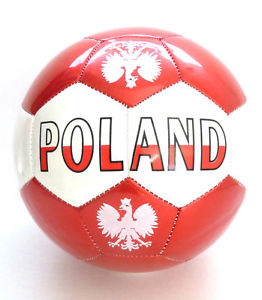 P     W     D     L     GD      PTS
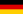 10     7     1     2    +15       22
10     6     3     1    +23       21
10     5     3     2    +12       18
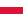 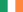 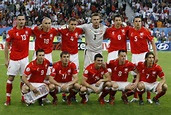 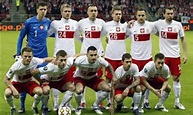 POLAND EURO
2016
POLAND HAVE BEEN DRAWN IN GROUP C ALONG WITH GERMANY, UKRAINE AND NORTHERN IRELAND .

ON THE 12TH OF JUNE POLAND PLAYED THEIR 1ST MATCH IN NICE AGAINST THE NORTH, THEY WON 1-0 WITH A GOAL FROM MILIK IN THE 51ST MINUTE TO GIVE THEM A GREAT START TO THE FINALS WITH Grzegorz Krychowiak GETTING MAN OF THE MATCH

NEXT UP IS GERMANY ON JUNE 16TH IN THE STADE DE FRANCE IN PARIS
FOLLOWED BY THE UKRAINE MATCH IN STADE VELODROME,MARSEILLE ON THE 21ST OF JUNE.
A POINT FROM EITHER MATCH SHOULD BE ENOUGH TO GET TO THE NEXT ROUND.
NAME  ARKADIUSU MILIK
AGE      22 
CLUB     AJAX
POSITION  FORWARD
27 CAPS AND 11 GOALS
NAME    
AGE           27
CLUB           
POSITION      
OVER 61 CAPS AND 18 GOALS
Robert Lewandowski
PLAYERS TO LOOK OUT FOR
Bayern Munich
forward
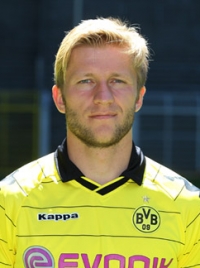 ARSENAL GOALKEEPER
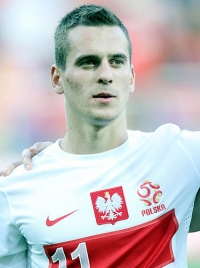 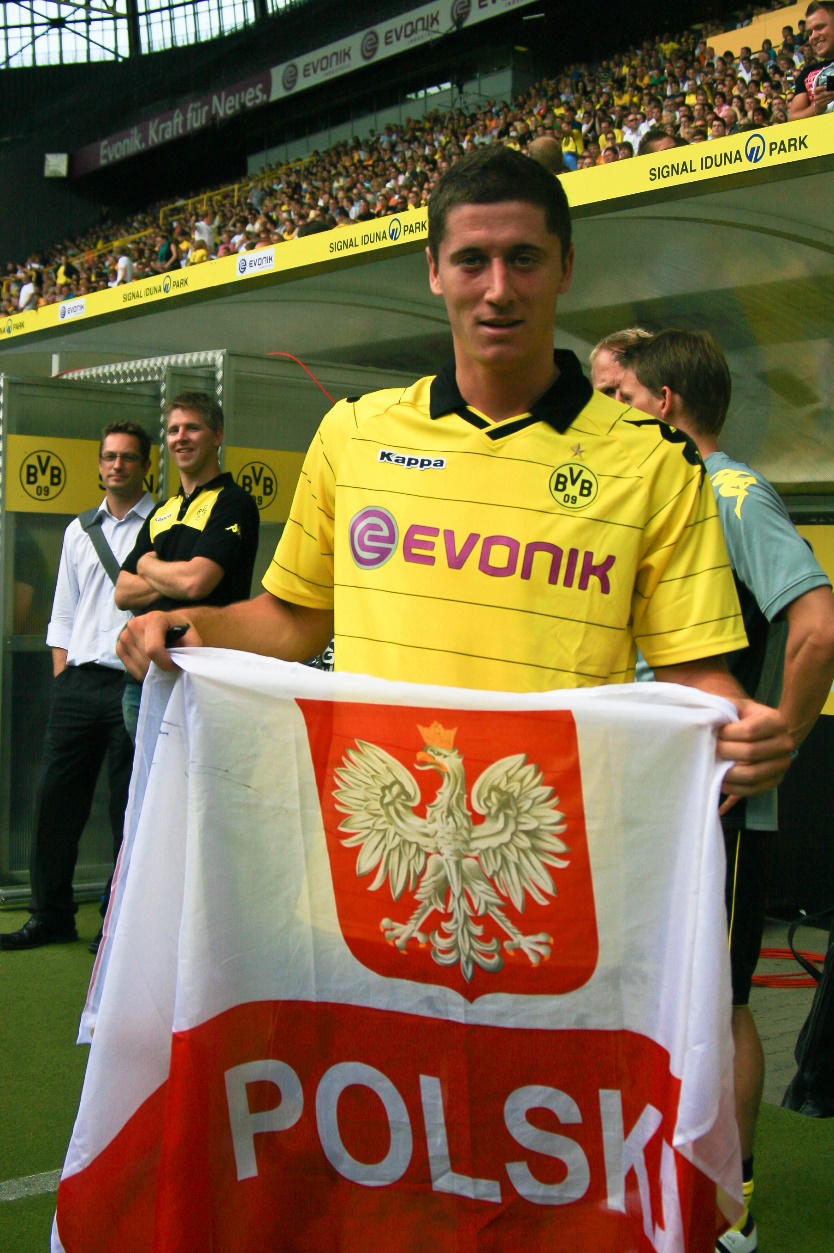 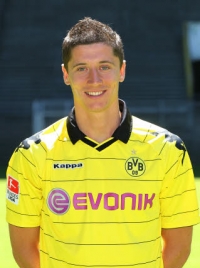 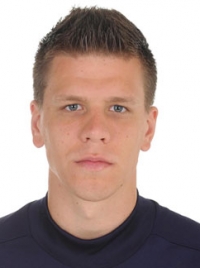 Jakub Błaszczykowski
POLISH FOOTBALLER OF
THE YEAR 2008 AND 2010
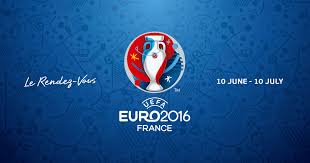 Wojciech Szczęsny
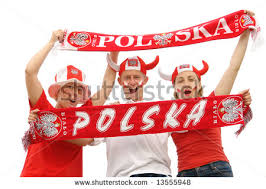 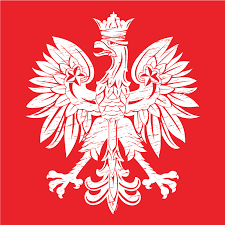 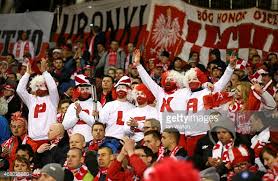 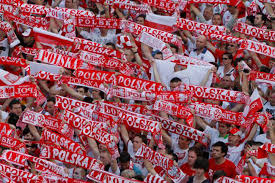 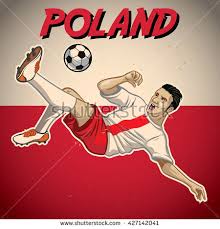 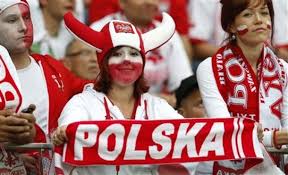 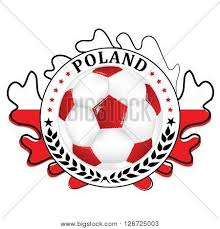 FAN  ZONE
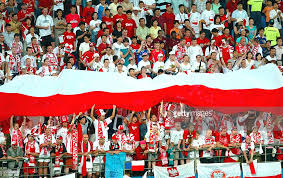 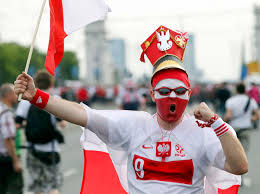 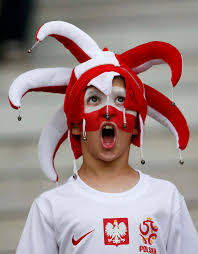 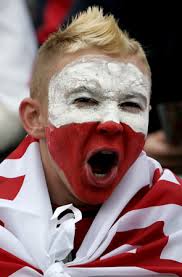 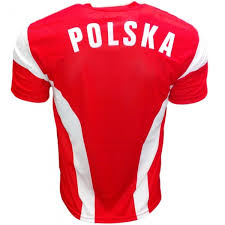